WELDING INVERTERS ATARCRAFT PLASMA
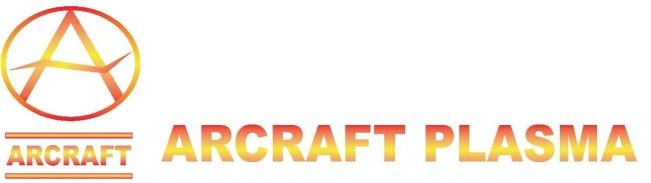 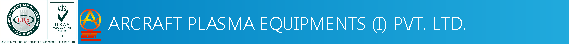 AC Line voltage is taken as the input to the welding equipment.
It is suitably RFI/EMI  rectified.
This rectified voltage is filtered to make it pure DC.
This DC voltage is taken as the input to the switching device through a HF power transformer.
As this switching frequency is very high the size of this transformer becomes very small compared to its counter parts.
The transformer output is suitably stepped down.
This stepped down AC voltage is again rectified using fast recovery diodes.
This output is used for welding. 
Suitable controls and feedback techniques are used.
ARCRAFT PLASMA
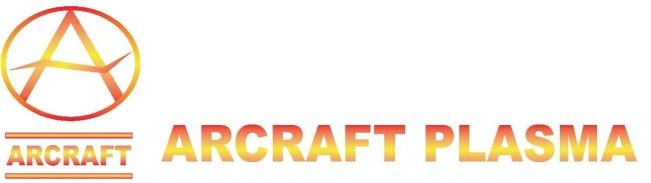 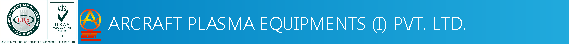 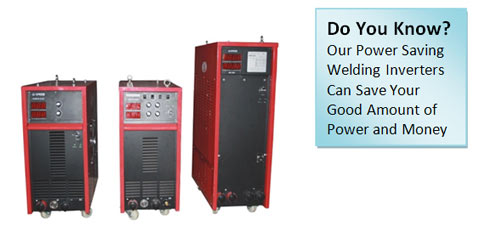 ARCRAFT PLASMA
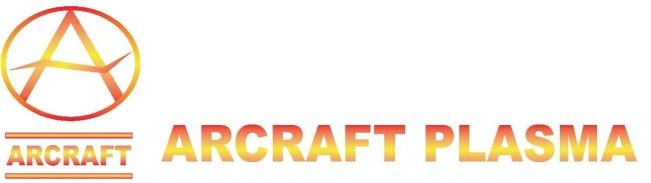 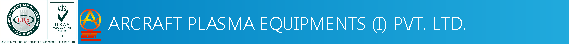 FEATURES
Light weight & compact : 80% less weight compared to conventional machines. 
No Load Input 0.2 amps results in substantial savings in power cost. 
On load power consumption 50% lesser than conventional machine. 
Designed to work under wide voltage fluctuations protected against Over Voltage, Under  Voltage, Single Phasing, Over Heating with Indications. 
In-built selectable pulsing of 1 to 10 Hz of output current. 
High OCV & controlled start current ensures reliable electrode ignition. 
Fast regulation speed & excellent dynamic properties ensures spatter free welding  performance even with difficult electrodes. 
Reliable start even at 3 amps in TIG without any surge in welding current makes it suitable for thin sheet welding.
Noise Free.
ARCRAFT PLASMA
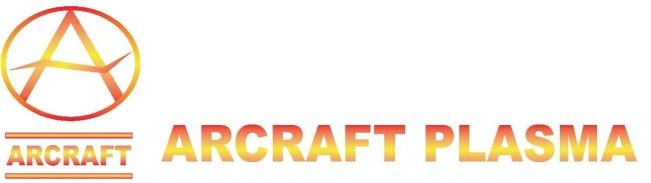 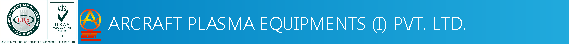 SPECIFICATIONS
Standard Inbuilt HF Models.
Standard Inbuilt HF With Full fledged Pulsing Models. 
Heavy Duty Models.
Standard Models.
ARCRAFT PLASMA
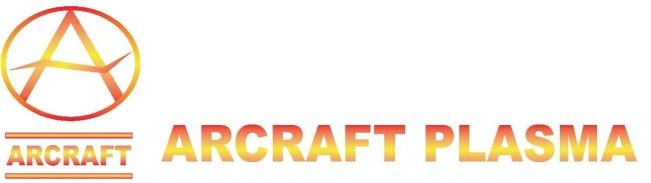 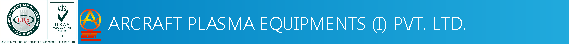 APPLICATIONS
Chemical plants equipments.
Dairy Equipments. 
Food Processing Machinery.
Pharmaceutical Machinery. 
Ornamental Metal Furniture.
Brewery Plants. 
Kitchen & Hotel Equipments.
Hospital Equipments. 
Pipeline Welding.
Structural Fabrication.
ARCRAFT PLASMA
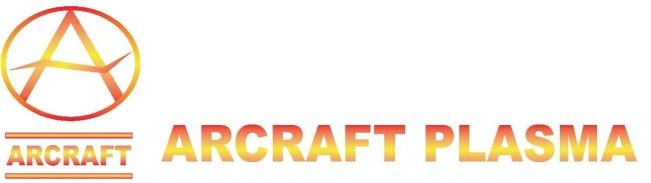 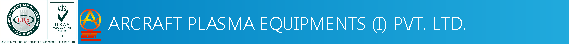 THANK YOUARCRAFT PLASMA EQUIPMENTS PVT. LTD. Address : 124, Diamond Industrial Estate, Ketkipada, Dahisar (East), Mumbai- 68. Ph : 0091-22-28965890/5745/3247.Fax: 00-91-22-28966418 .email : arcraftplasma@gmail.comWebsite : www.arcraftplasma.com
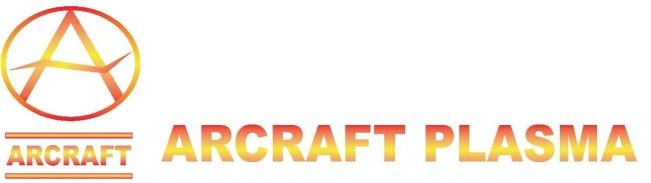 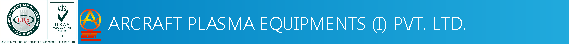